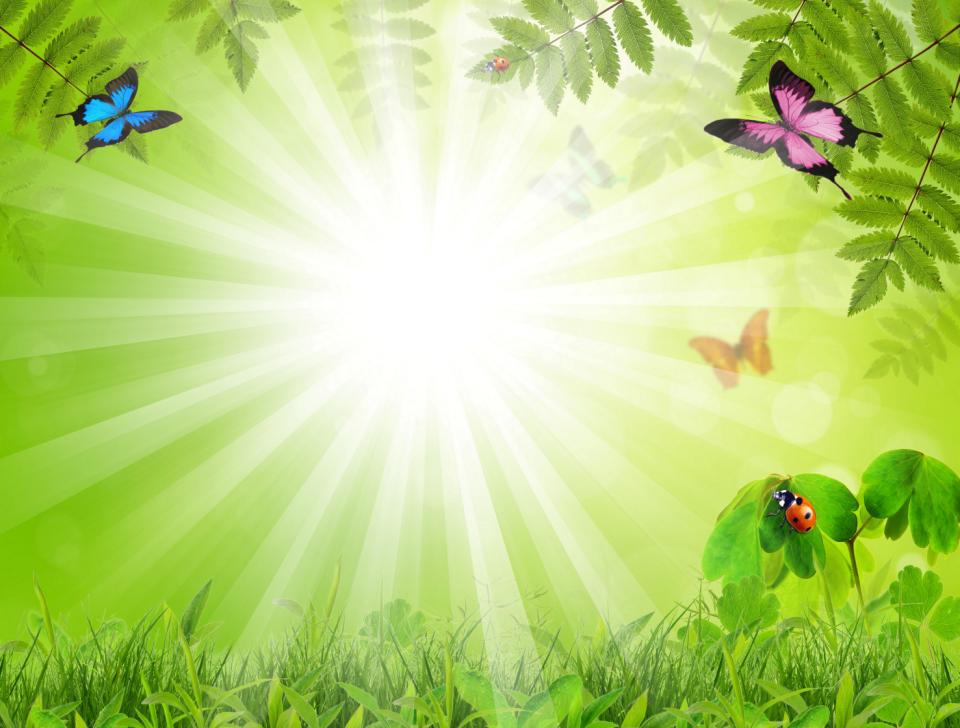 МДОУ «ДЕТСКИЙ САД
 № 10»
ЭКОЛОГИЧЕСКИЙ ЦЕНТР
СРЕДНЕЙ ГРУППЫ
«ГНОМИКИ»
Подготовили воспитатели:
Карнакова Евгения Викторовна
Тройник Екатерина Александровна
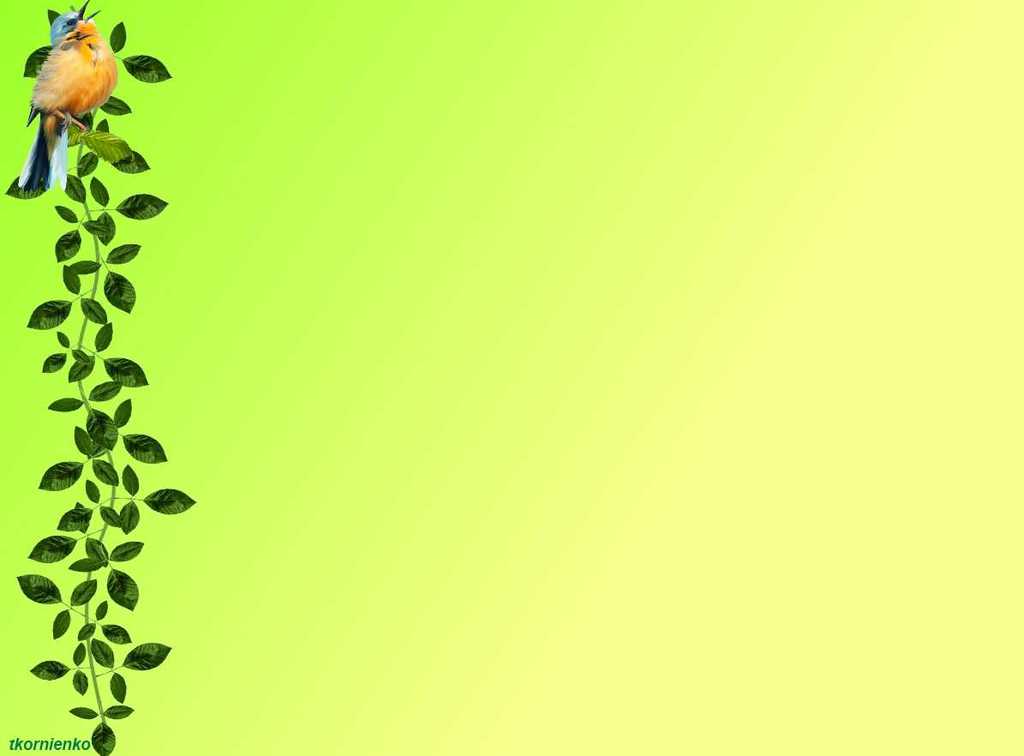 ЭКОЛОГИЧЕСКИЙ ЦЕНТР
«МИР ВОКРУГ НАС»                                 
                                «Расскажи мне и я забуду. 
                               Покажи мне и я пойму.
                                 Позволь мне сделать самому, и я научусь.»
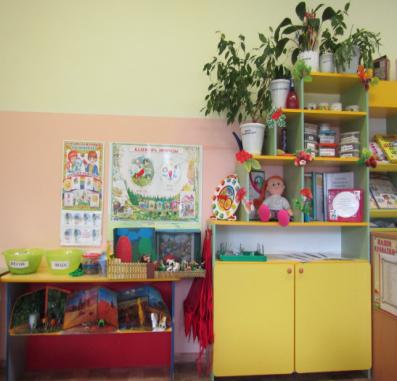 Цель: 
Формирование основ экологического воспитания и развитие исследовательской деятельности детей.
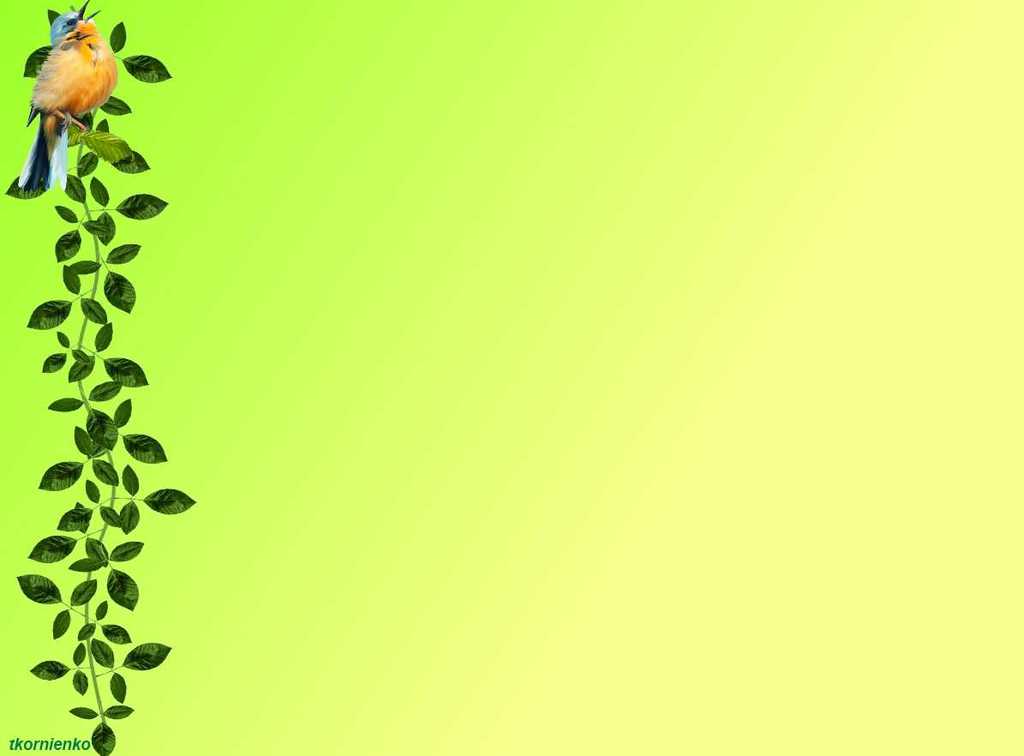 ХОЗЯЙКА ЭКОЛОГИЧЕСКОГО ЦЕНТРА
БЕРЁЗКА -
придуманный взрослыми и детьми персонаж, которая поёт песню, предлагает детям поиграть, следит за порядком в центре.
ПРАВИЛА ПОВЕДЕНИЯ В ЦЕНТРЕ:
1. Поздоровайтесь с хозяйкой центра!
2. Не мешайте жить обитателям центра – приходите без лишнего шума.
3. Запрещается  срывать, ломать растения, бросать мусор, рвать книжки, ломать экспонаты.
4. Разрешается рассматривать, любоваться,  размышлять.
5. Из центра нельзя выносить сувениры природы: красивые камни  и т.п.
6. Можно «выносить» только знания, впечатления и хорошее настроение!
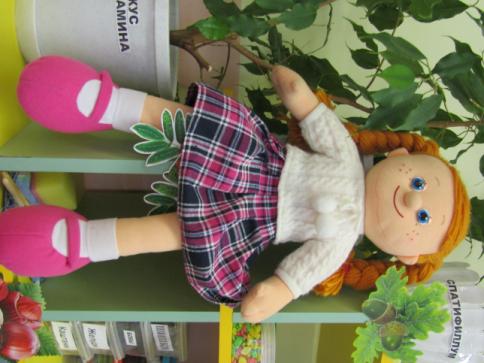 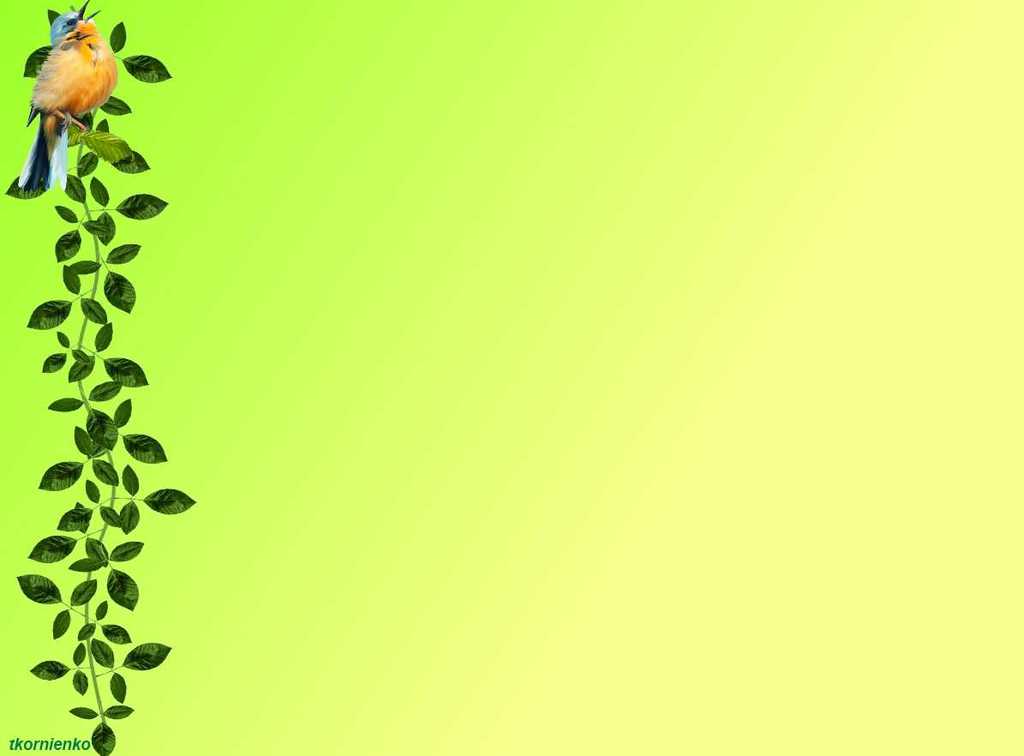 ЗОНА ЭКСПЕРИМЕНТИРОВАНИЯ
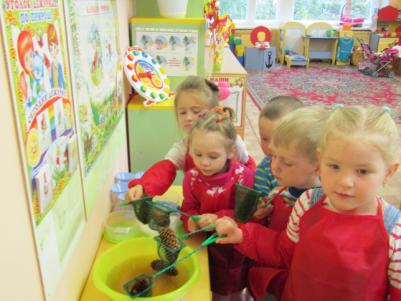 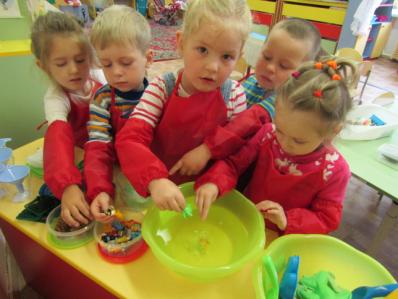 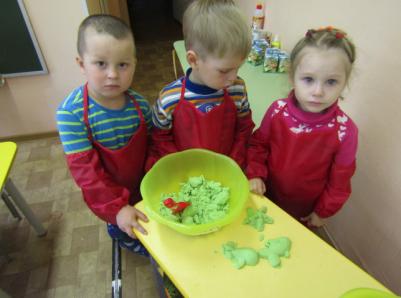 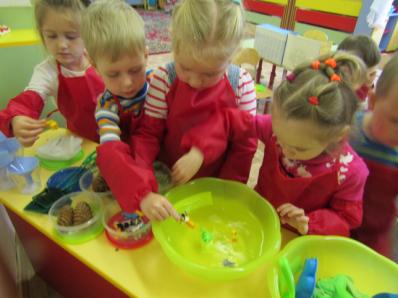 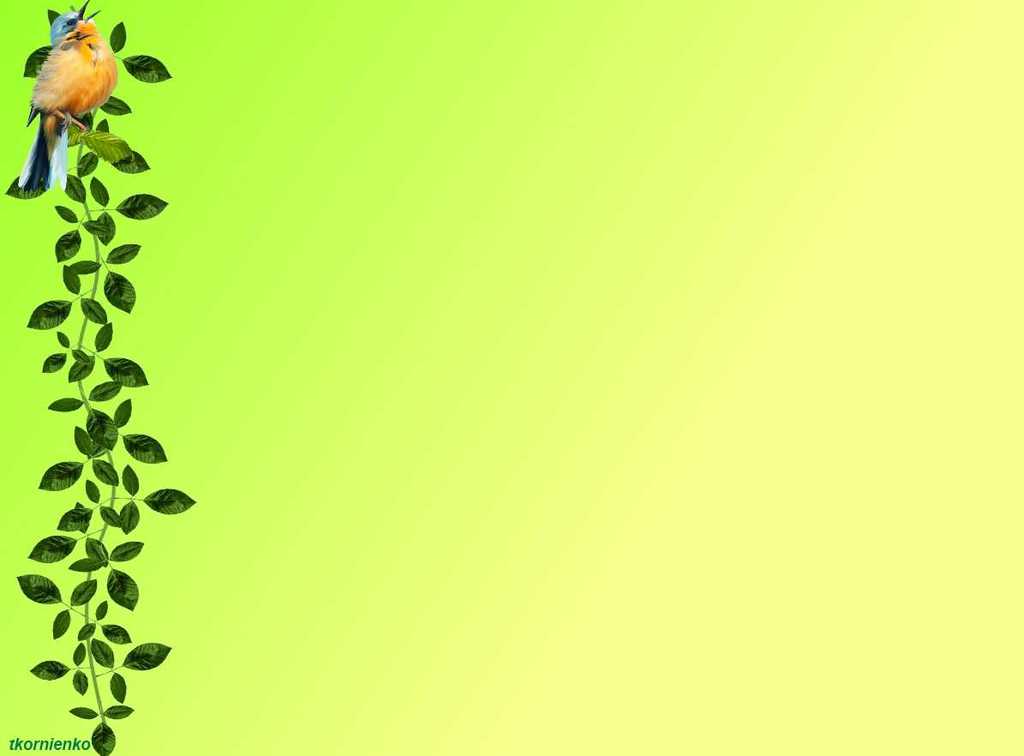 ИГРОВАЯ ЗОНА
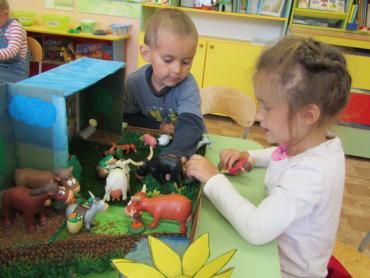 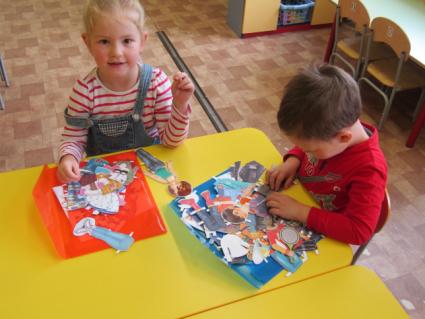 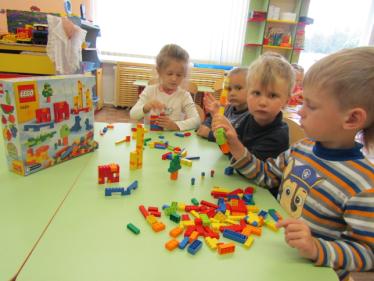 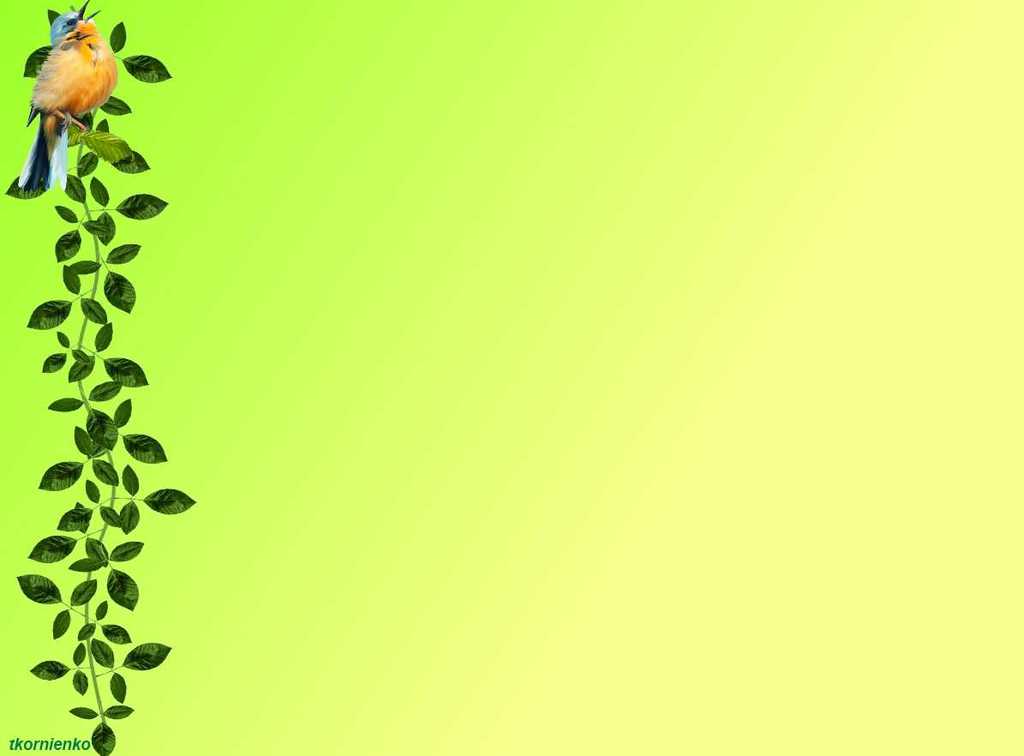 ЗОНА КОЛЛЕКЦИОНИРОВАНИЯ
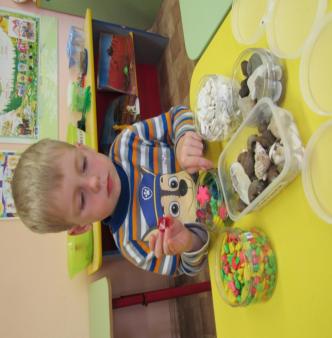 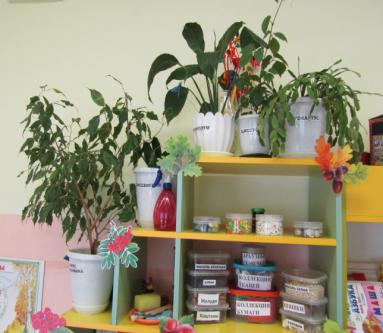 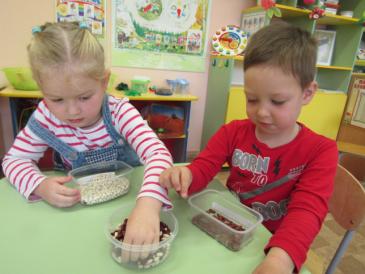 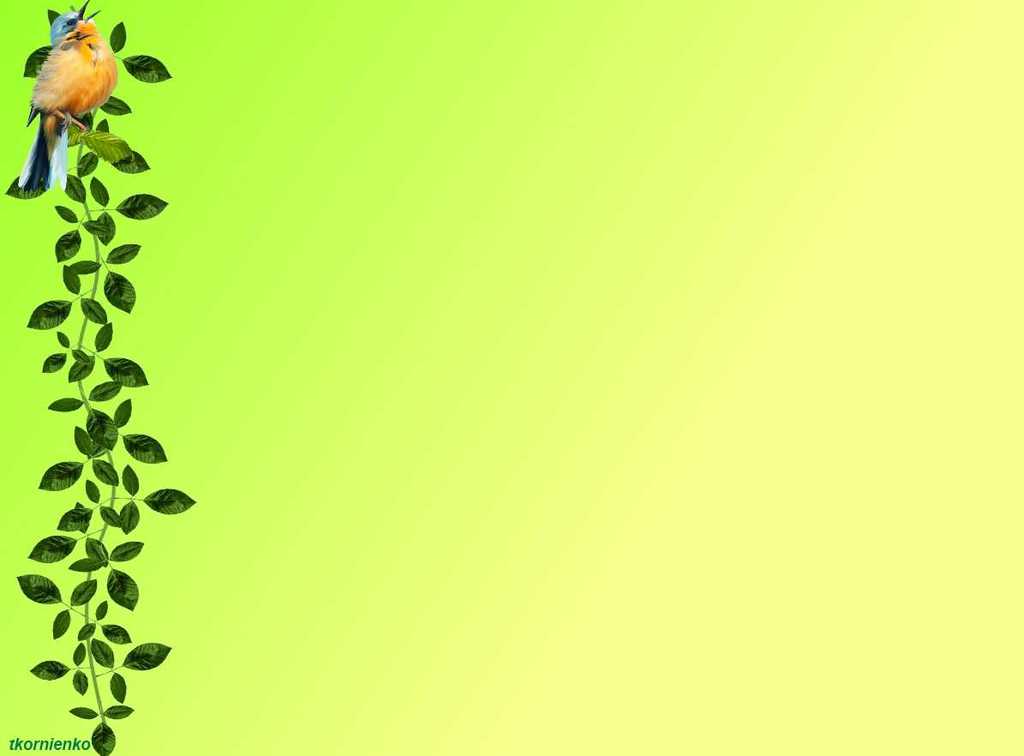 ПРИРОДНАЯ ЗОНА
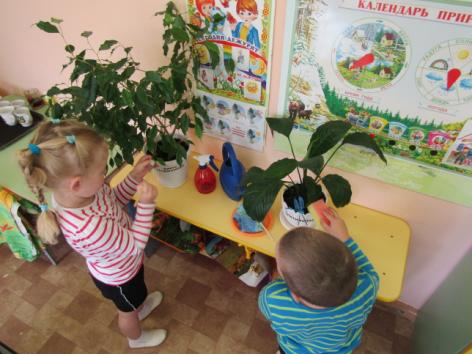 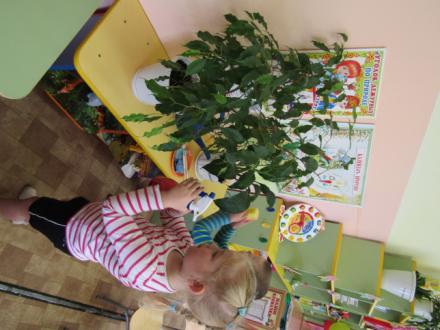 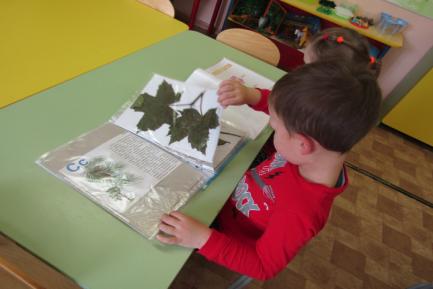 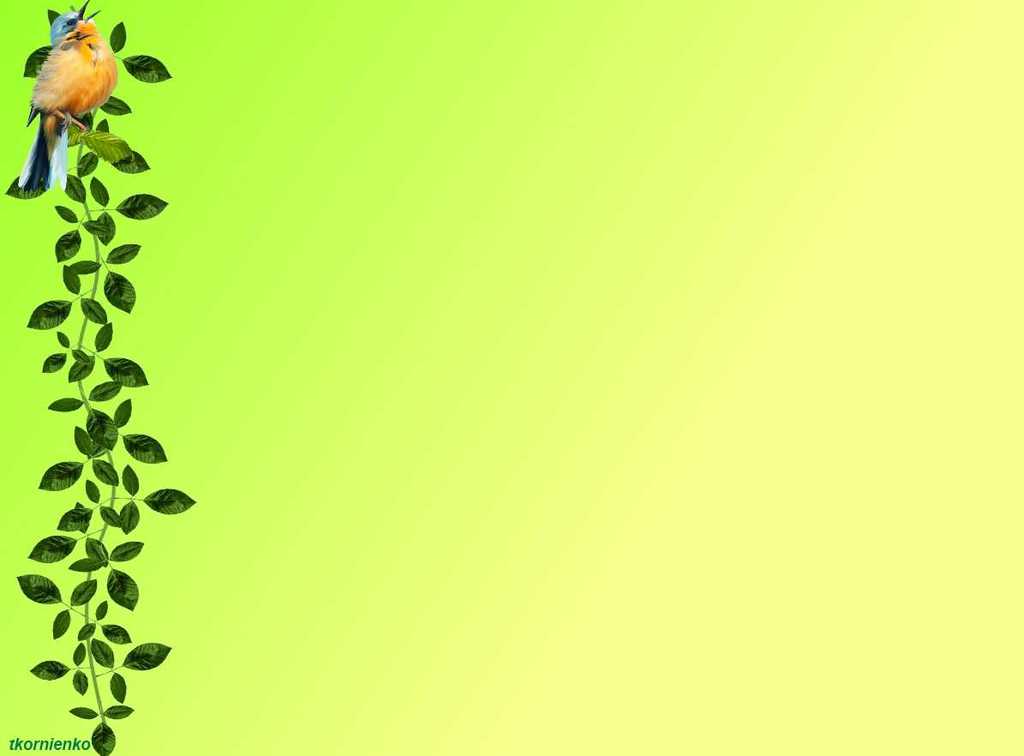 МИНИ - БИБЛИОТЕКА
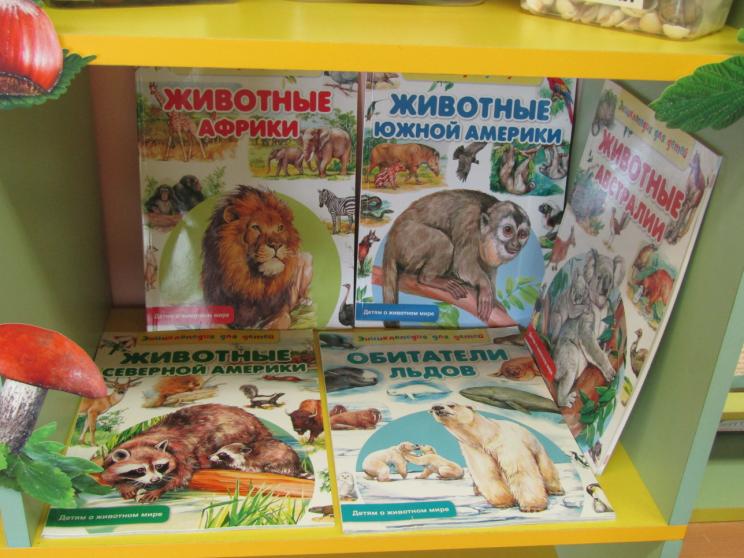 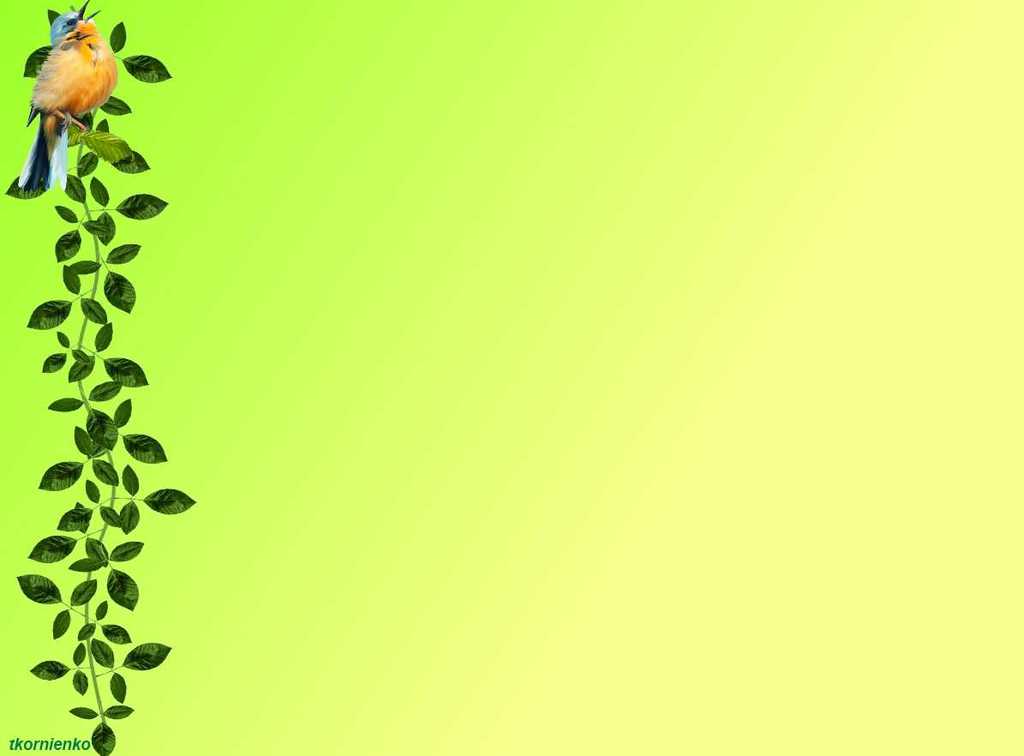 МЕТОДИЧЕСКАЯ ЗОНА
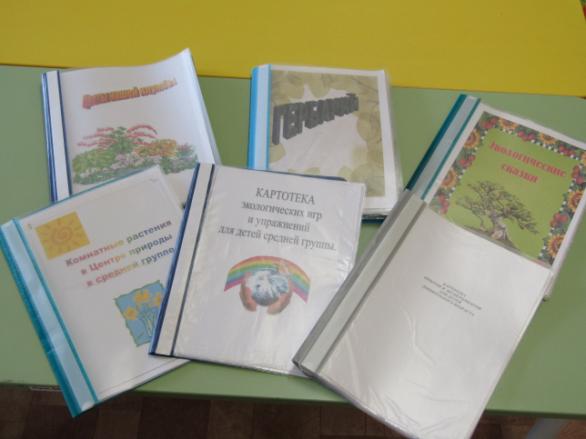 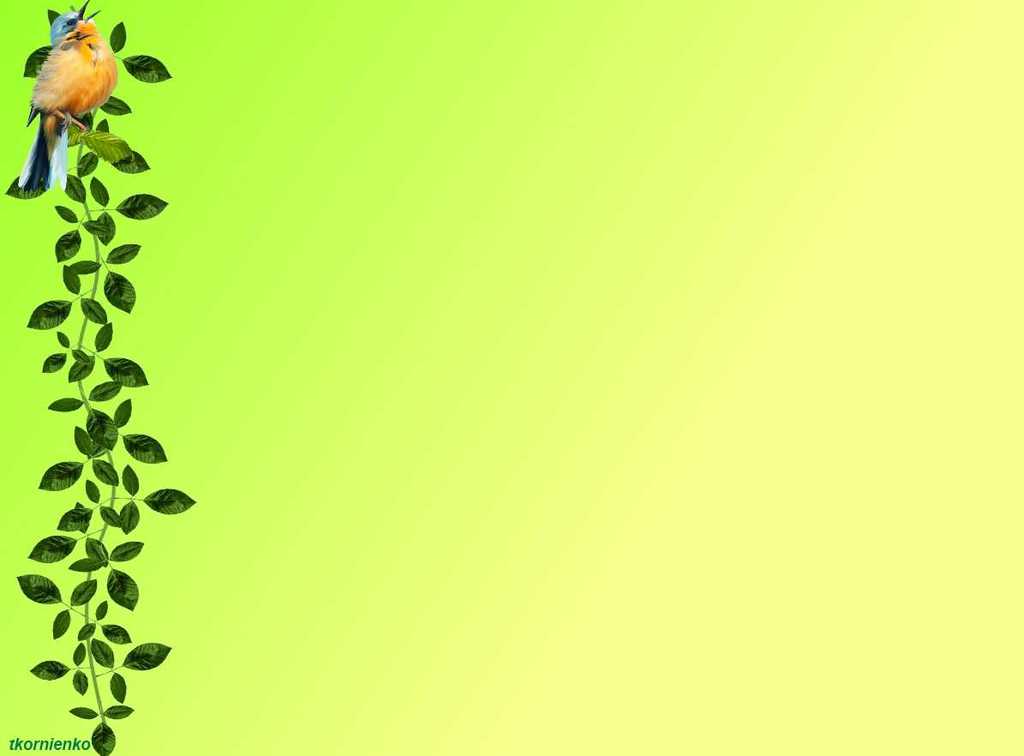 Разнообразие макетов
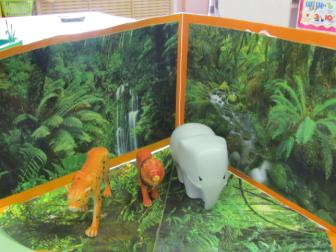 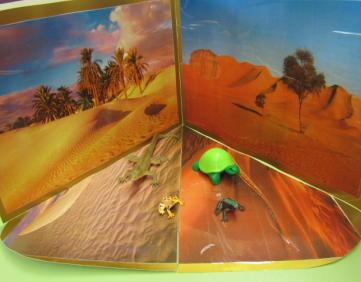 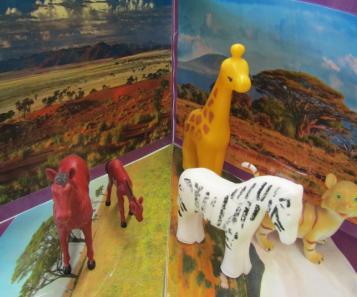 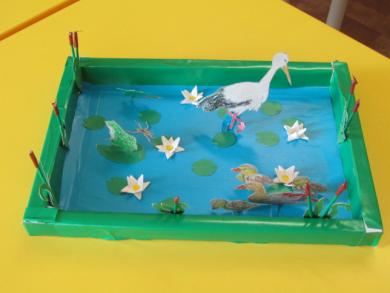 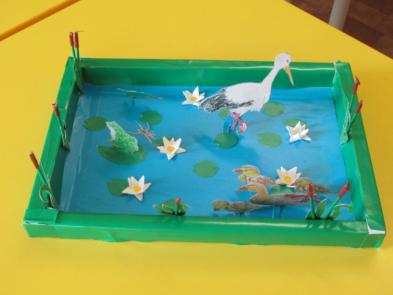 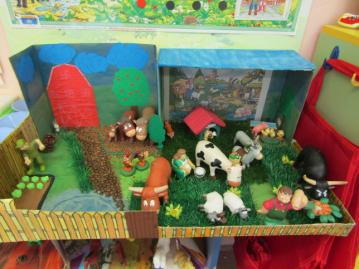 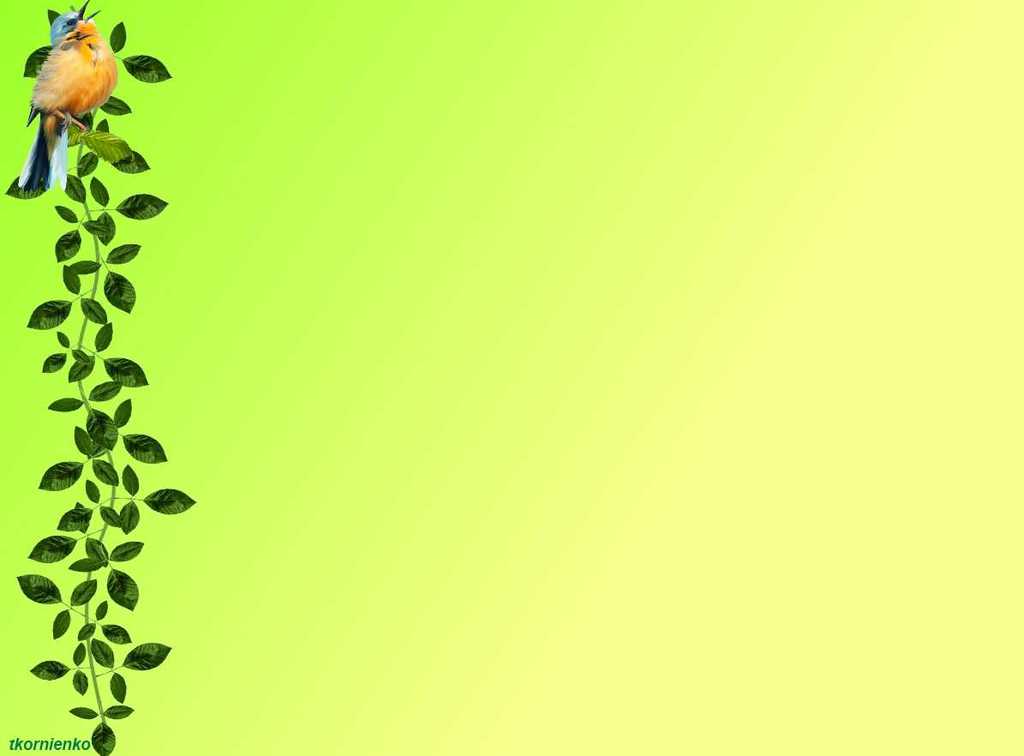 Лэпбук центра
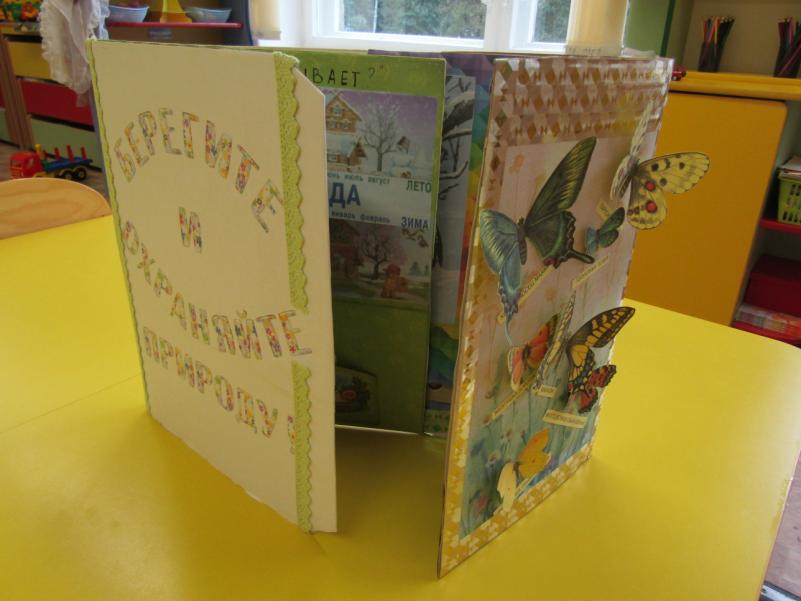 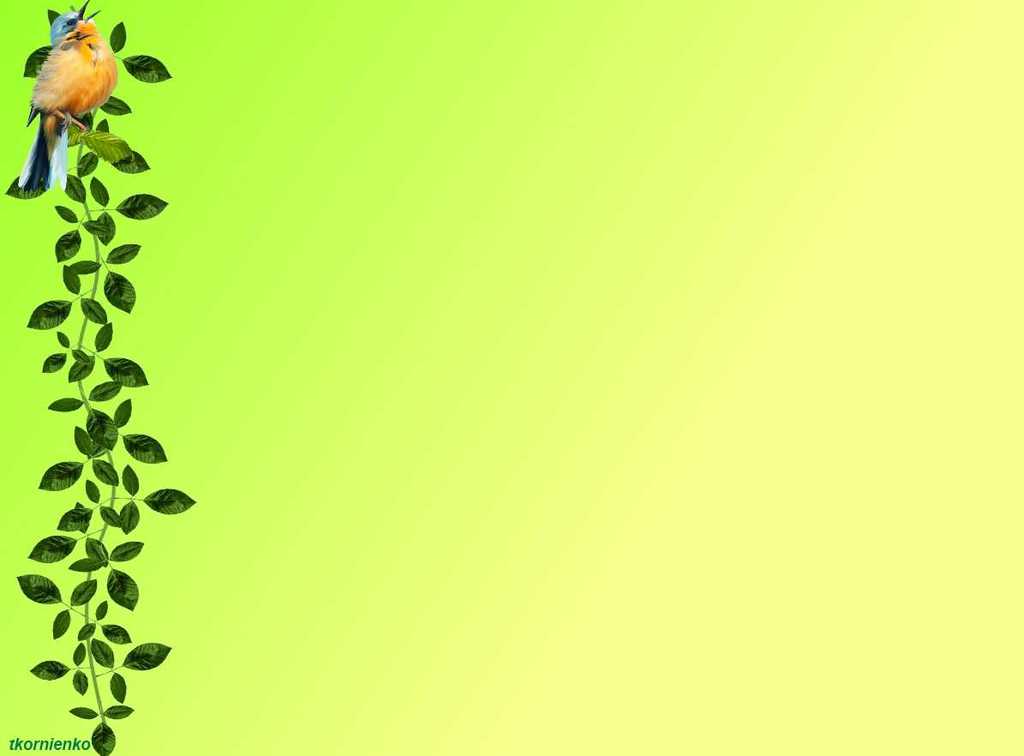 Значительную помощь в формировании предметно-пространственной развивающей среды оказали родители. Именно они помогли создать условия, необходимые для познавательно-поисковой деятельности детей. Оснастили наш уголок наглядностями, литературой, различными видами игр.
 Благодаря помощи родителей у нас возникли новые коллекции природного материала: гербарий, коллекция перьев птиц, семян. Появилась новая коллекция камней, пополнились новыми экземплярами коллекции гальки, ракушек, разнообразились имеющиеся коллекции шишек, фруктовых косточек, орехов. Составляя и пополняя видовое разнообразие природных материалов взрослые стимулировали проявление исследовательской самостоятельности детей.
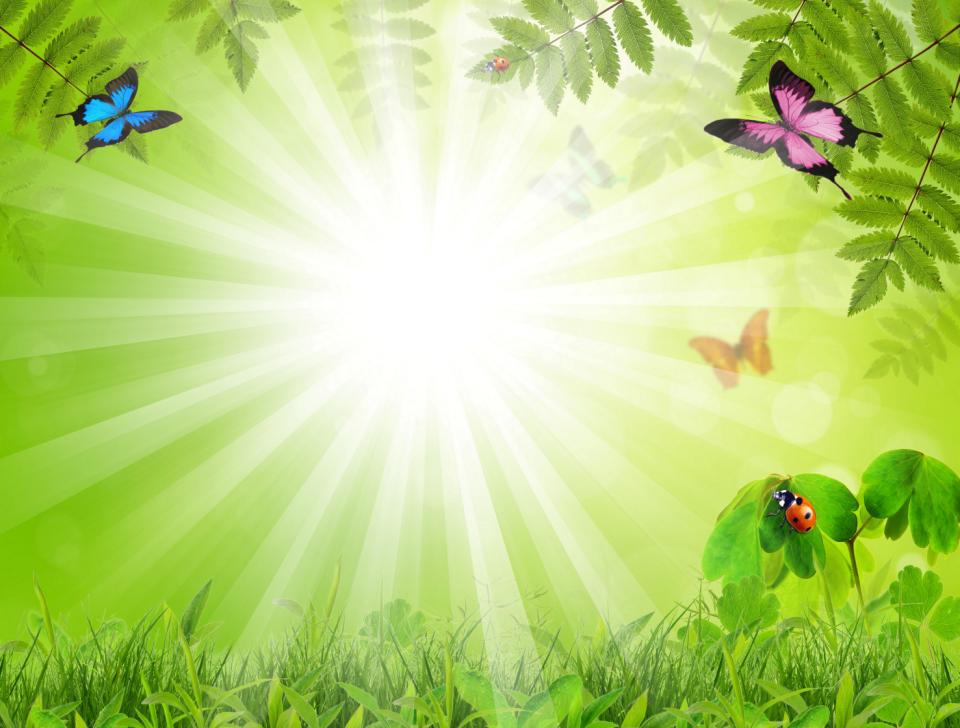 СПАСИБО ЗА ВНИМАНИЕ !
Давайте вместе Землю украшать,Сажать сады, цветы сажать повсюду.Давайте вместе Землю уважатьИ относиться с нежностью, как к чуду!

        Мы забываем, что она у нас одна –        Неповторимая, ранимая, живая.        Прекрасная: хоть лето, хоть зима…        Она у нас одна, одна такая!